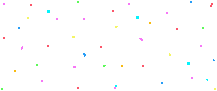 Игра по информатике для учащихся 5 класса
Своя
игра
Подготовил: учитель информатики МБОУ «СОШ №3 с УИОП» г. Сосногорска Сметанина Любовь Борисовна
[Speaker Notes: Игра направленна на повторение тем по информатике за год.]
Правила:
Игра состоит из трех раундов. Стоимость вопросов от 100 до 500 очков. Каждый раунд продолжается до тех пор, пока в нём не будут разыграны все вопросы.
	В первых трёх раундах вместо любого вопроса игроку может выпасть специальный вопрос ("кот в мешке" или «Супер шанс"). 
Вопрос –  Супер шанс. За правильный ответ на данный вопрос очки удваиваются.
Вопрос – Кот в мешке. Команда обязана уступить право отвечать на данный вопрос другой команде с потерей хода. 
Команда, победившая в игре, учитывая правила проведения, получает оценку “отлично”. Оставшимся участникам выставляется – “хорошо”.
Желаю удачи!
1 раунд
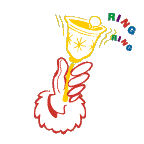 Таблица с вопросами
2 раунд
100 баллов
Что такое ИНФОРМАЦИЯ?
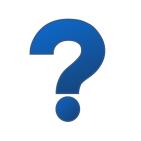 Сведения об окружающем нас мире.
[Speaker Notes: Что бы узнать правильный объект, нажмите на знак вопрса.]
200 баллов
СУПЕР ШАНС x2
С помощью чего люди получают первичную информацию об окружающем мире?
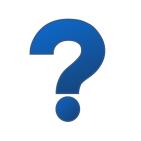 С помощью органов чувст.
[Speaker Notes: Что бы узнать правильный объект, нажмите на знак вопрса.]
300 баллов
Перечислите виды информации по форме представления.
Числовая, текстовая, графическая, звуковая, видео
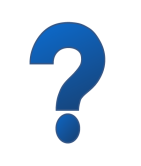 [Speaker Notes: Что бы узнать правильный объект, нажмите на знак вопрса.]
400 баллов
Перечислите действия с информацией.
Получение, передача, хранение, обработка.
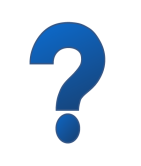 [Speaker Notes: Что бы узнать правильный объект, нажмите на знак вопрса.]
500 баллов
С помощью какого органа человек получает большее количество информации?
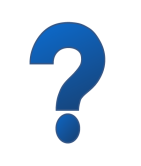 Органы зрения
[Speaker Notes: Что бы узнать правильный объект, нажмите на знак вопрса.]
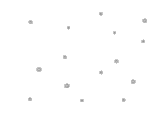 200 баллов
Какой объект называют универсальным?
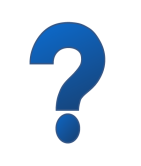 Пригодный для многих целей
100 баллов
Как называется универсальная машина для работы с информацией?
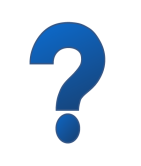 Компьютер
300 баллов
Для чего нужен процессор?
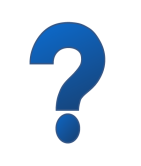 Для обработки данных
400 баллов
Память компьютера делится на…
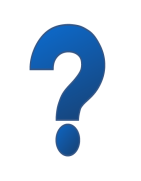 Оперативную и долговременную
500 баллов
Назовите устройство для вывода информации на бумагу.
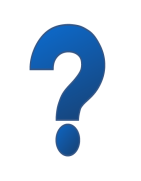 Принтер
КоТ в МеШкЕ
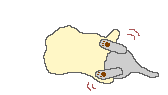 200 баллов
Назовите важнейшее устройство для ввода текстовой информации?
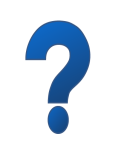 КЛАВИАТУРА
300 баллов
Назовите группу функциональных клавиш.
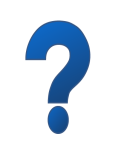 F1-F12
400 баллов
Назовите комбинацию клавиш для перехода на латинские буквы.
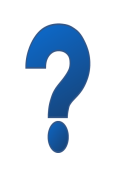 Alt+Shift или Ctrl+Shift
500 баллов
С помощью какой клавиши переключается ввод прописных букв?
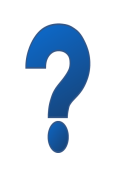 Caps Lock
100 баллов
Как называется совокупность всех программ компьютера?
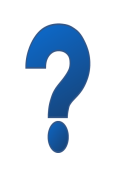 Программное обеспечение
200 баллов
Изображение на экране монитора готового к работе компьютера это…
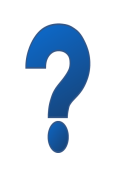 Рабочий стол
300 баллов
Что располагается в нижней части рабочего стола?
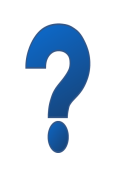 Панель задач
400 баллов
Что открывает щелчок по кнопке ПУСК?
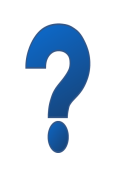 Главное меню
500 баллов
Что открывается при нажатии ПКМ по значку на рабочем столе?
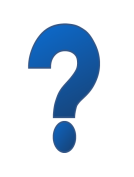 Контекстное меню
[Speaker Notes: ПКМ – правая кнопка мыши]
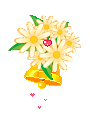 2 раунд
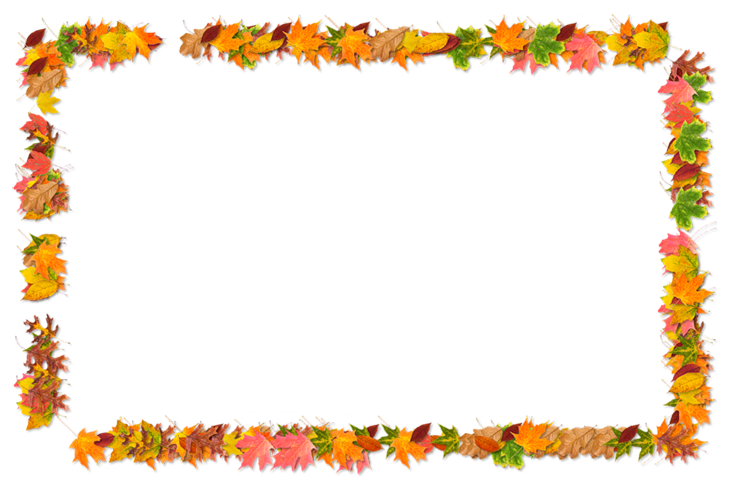 Таблица с вопросами
3 раунд
100 баллов
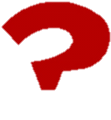 Книги, справочники и другие носители информации – это …. память. (вставить пропущенное слово)
Внешняя или долговременная
200 баллов
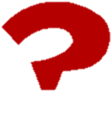 Материальный объект, используемый для хранения на нем информации это…
Носитель информации
300 баллов
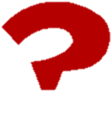 Информация, хранящаяся во внешней памяти и обозначенная именем это….
Файл
400 баллов
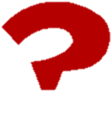 Как называется контейнер для файлов?
Папка
500 баллов
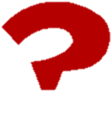 На что указывает расширение файла?
На тип информации
100 баллов
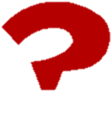 При передачи информации тот кто передает называется…
ИСТОЧНИК
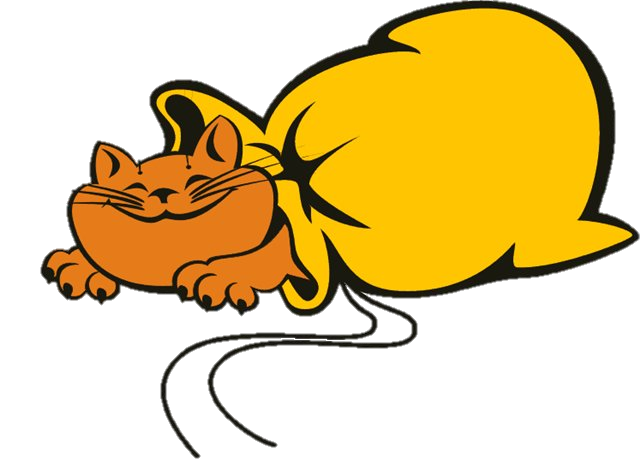 Кот в мешке
300 баллов
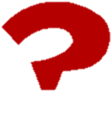 Приемник информации это…
Тот кто её получает
400 баллов
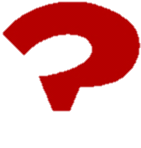 Перечислите современные информационные каналы
Телефон, телевидение, Интернет
500 баллов
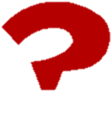 Назовите систему обмена сообщениями с помощью компьютерных сетей
Электронная почта
100 баллов
Система условных знаков для представления информации называется…
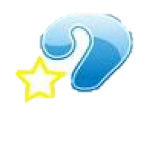 КОД
200 баллов
СУПЕР ШАНС Х2
Что такое кодирование?
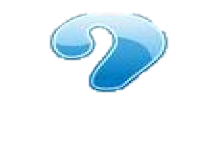 Представление информации с помощью кода.
300 баллов
Как называется обратный процесс кодированию?
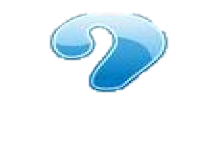 Декодирование
400 баллов
Перечислите способы кодирования информации.
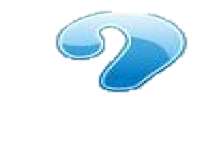 Графический, числовой, символьный
500 баллов
Что вы видите на рисунке?
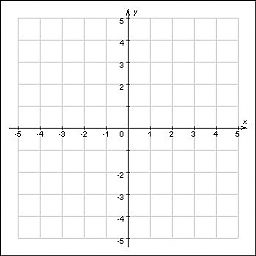 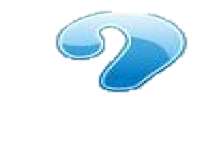 Система координат
3 раунд
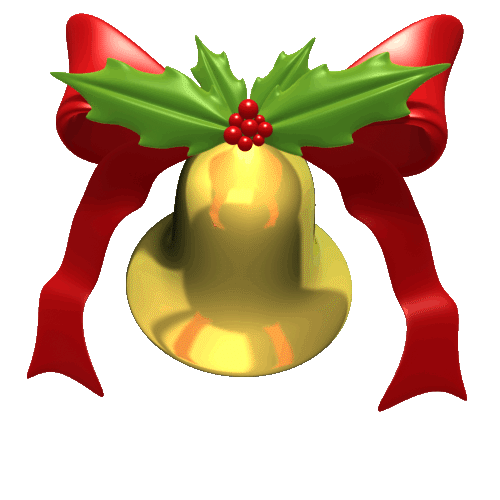 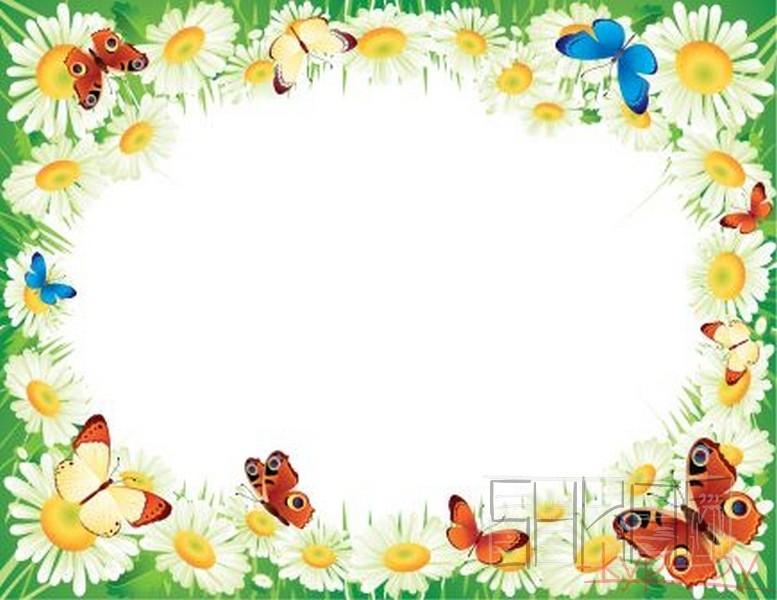 Таблица с вопросами
Подведение итогов
100 баллов
Словесное высказывание, напечатанное, написанное или существующее в устной форме это…
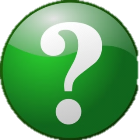 ТЕКСТ
КОТ В МЕШКЕ
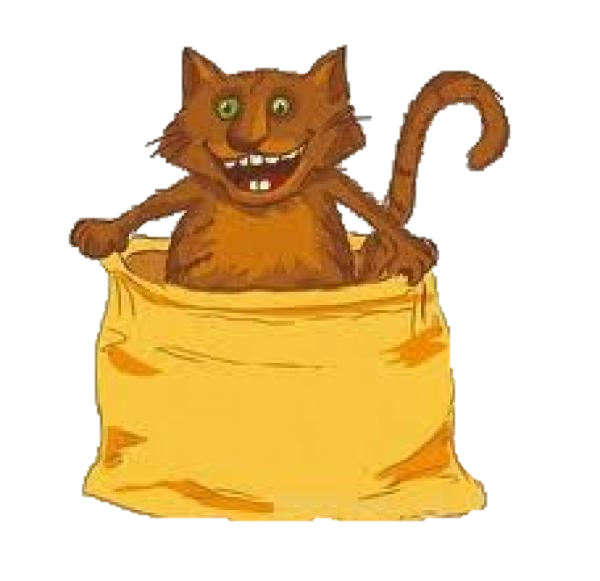 300 баллов
Основной инструмент подготовки текста это…
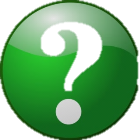 КОМПЬЮТЕР
400 баллов
Что такое редактирование?
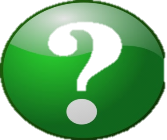 Исправление ошибок, внесение изменений.
500 баллов
Что такое форматирование?
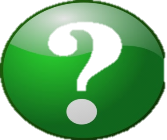 Оформление документа
100 баллов
СУПЕР ШАНС Х2
Из каких частей состоит таблица?
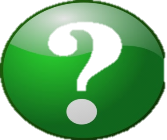 Головка, боковик, прографка
200 баллов
Что относится к наглядным формам представления информации?
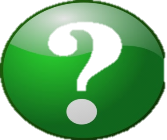 Рисунки, схемы, диаграммы
300 баллов
Что используют, что бы показать как устроены окружающие нас объекты?
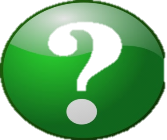 схемы
400 баллов
Что используют для представления различных числовых данных?
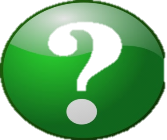 Диаграммы
500 баллов
С какими схемами вам приходилось иметь дело на математике, русском языке?
100 баллов
Что такое компьютерная графика?
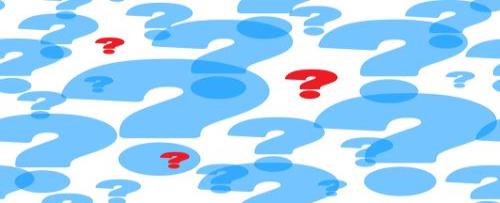 Разные виды графических изображений, созданные на компьютере.
200 баллов
Программа для создания картинок называется….
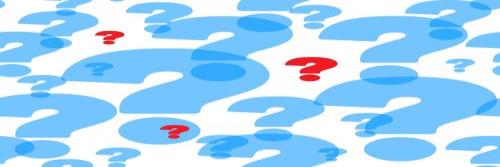 Графический редактор
300 баллов
Как называется простейший графический редактор?
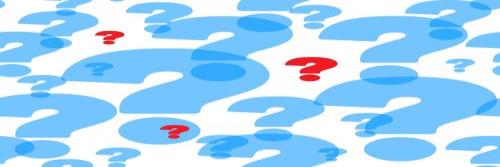 Paint
400 баллов
Что появится на экране после запуска программы Paint?
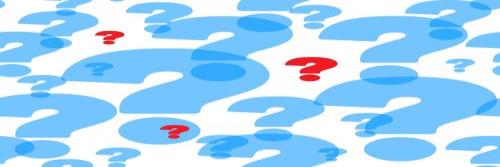 Окно программы
500 баллов
Перечислите основные инструменты программы Paint?
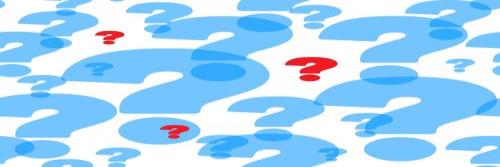 Карандаш, кисти, заливка, ластик
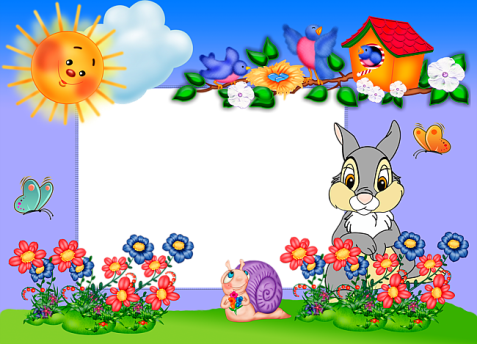 Подведение итогов
Спасибо за игру!
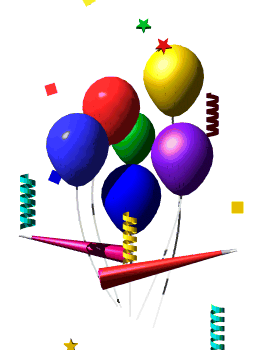 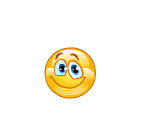